Just in Time Greater Upstate Spartanburg, Cherokee & UnionPY 22 Issue 2 August 2022
Center Data
Project analysis slide 4
Unemployment Rates
Center Traffic
Workshops
August
1288
Soft Skills YTD
1
Tasks
Spartanburg
3.2
July
866
WIOA Orientation
28
Project Objectives
Implementation Plan
Cherokee
4.3
Schedules
Workshop Attendance
42
YTD
2154
Union
5.7
Resources
Customer Satisfaction
Project analysis slide 8
Jobseeker
Business
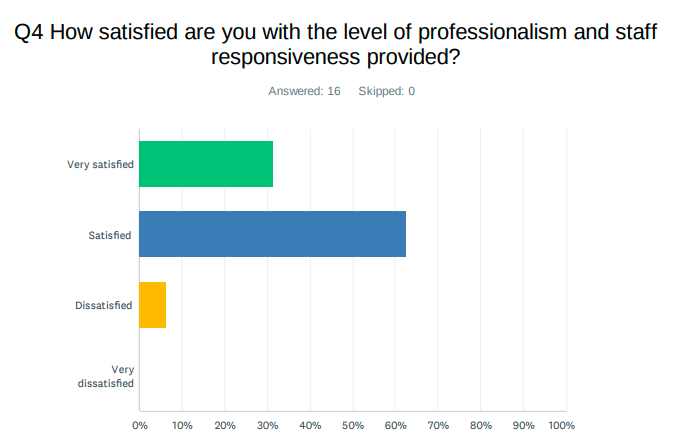 50 Total Surveys
Adults & Dislocated Workers
Project analysis slide 2
Funding Stream Progress & Industry Percentages
Project analysis slide 3
MARKET ANALYSIS
TECHNICAL ANALYSIS
FINANCIAL ANALYSIS
ECONOMIC ANALYSIS
ECOLOGICAL ANALYSIS
Lorem ipsum dolor sit amet, consectetur adipiscing elit, sed do eiusmod tempor incididunt ut labore et dolore magna aliqua.
Lorem ipsum dolor sit amet, consectetur adipiscing elit, sed do eiusmod tempor incididunt ut labore et dolore magna aliqua.
Lorem ipsum dolor sit amet, consectetur adipiscing elit, sed do eiusmod tempor incididunt ut labore et dolore magna aliqua.
Lorem ipsum dolor sit amet, consectetur adipiscing elit, sed do eiusmod tempor incididunt ut labore et dolore magna aliqua.
Lorem ipsum dolor sit amet, consectetur adipiscing elit, sed do eiusmod tempor incididunt ut labore et dolore magna aliqua.
Business Solutions
Project analysis slide 2
Social Media Data & Success Story
Project analysis slide 2
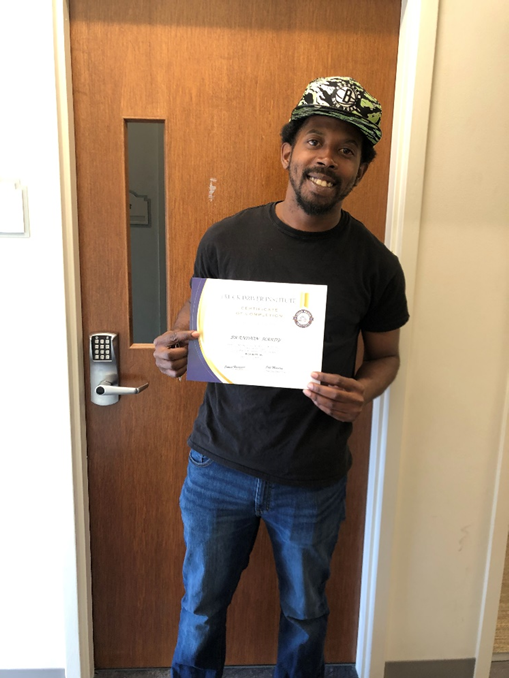 Success Story
72 Posts 

37 Facebook Likes
Brandion was employed with a local company and soon realized it was time for a change. He decided to follow his passion and obtain his Class A Commercial Driver’s License. Brandion attended a virtual orientation for the WIOA program to obtain his Class A CDL. Brandion was looking for assistance with training costs, job search, and resume development.

On September 1, 2021, Brandion was enrolled in the WIOA Program where he received one-on-one career counseling. He was excited to start on the requirements of the program to begin training for a Class A Commercial Driver’s License. Brandion obtained his Class A CDL permit prior to being enrolled in the WIOA Program. He completed an Interest Profile and WIN assessment within a timely manner. After reviewing interest profile and assessments, it indicated a potential for success. Brandion knew he wanted a career and was willing to do anything to accomplish his goal of obtaining a Class A CDL. On February 7, 2021, he began training at Truck Driver Institute. 

Brandion successfully completed training with Truck Driver Institute and obtained his Class A CDL on March 3, 2022. On March 28, 2022, he received a full-time position as a truck driver with self-sufficient wages. Brandon, we congratulate you on your success!
Brandion Hardy
Social Media Spotlight
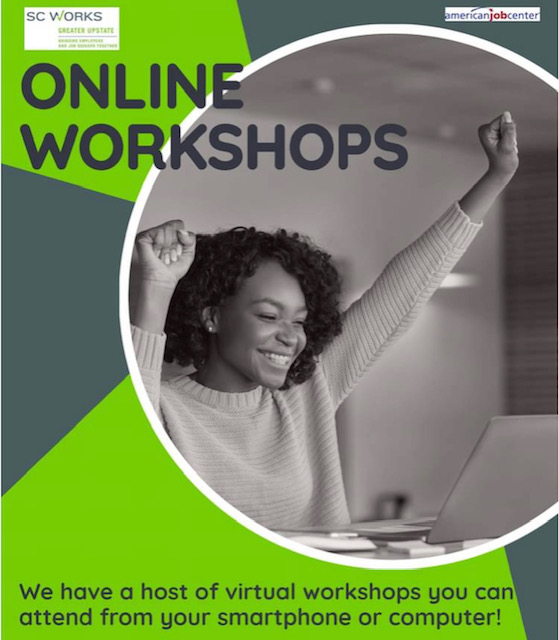 Community Outreach
Project analysis slide 8
8
9
7
Cherokee
Union
Spartanburg
Event Highlights
Event Highlights
Event Highlights
Kenneth went to Corinth Baptist Church in Union to conduct an onsite workshop about Career Exploration with 6-12th grade youth.

Jocelyn attended the monthly Union County Partner's Meeting. Sloan Rabsuke, Patient Lay Navigator - Gibbs Cancer Center, was the guest speaker.

Nikki hosted a meeting with the Superintendent and Principal of Union County High School and proposed partnering to develop Life Skills Curriculum for the junior and senior students. The District leadership is on board, and we will begin with a week of workshops within the current school year while working towards the ultimate goal of an actual course.
Kenneth attended the Safety Net meeting for Cherokee County hosted by Libbie Cheek.

Kenneth attended the Cherokee County Health Data Walk hosted by Ten at the Top and DHEC. Information was presented on the overall community health of Cherokee County and how it impacts everything from Education to Employment.
Adam attended a Talk & Tour event located at the Spartanburg Opportunity Hub. Hoyt Bynum discussed the services that the Hub provides & Adam spoke with him about potential collaboration with SC Works.

Kenneth conducted an onsite workshop on Career Exploration using the Virtual Reality Systems at The Work Training Center. 

Kenneth attended the Quarterly PCC Meeting hosted by the Spartanburg Housing Authority. This meeting focused on the changes in laws to the Family Self Sufficiency program and how those have impacted the clients. Kenneth shared information on WIOA supportive services for residents taking classes at SCC.
Thank You